查看學習記錄
點擊帳戶頭像
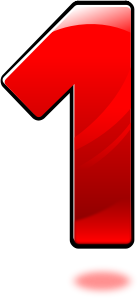 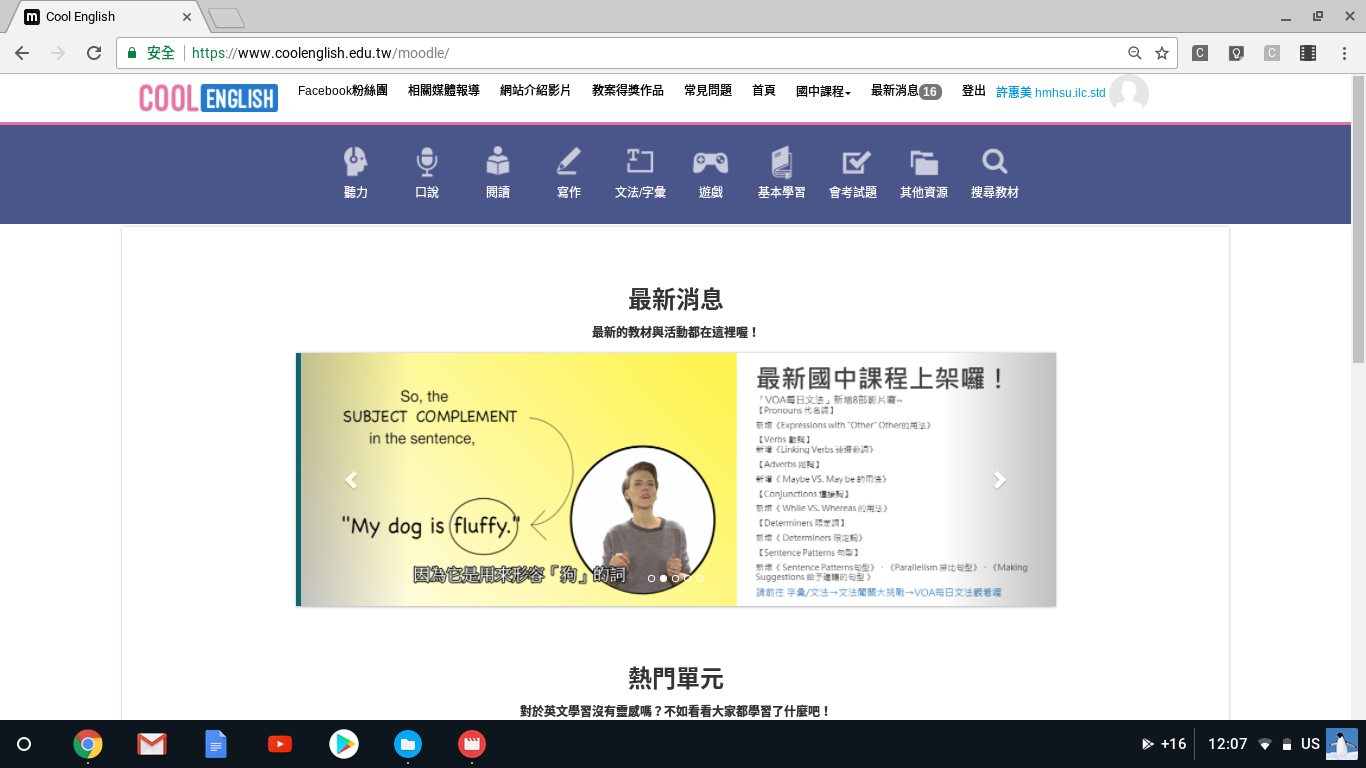 2
顯示帳號資訊
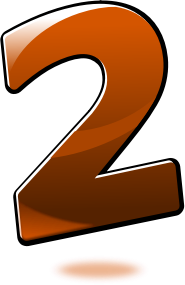 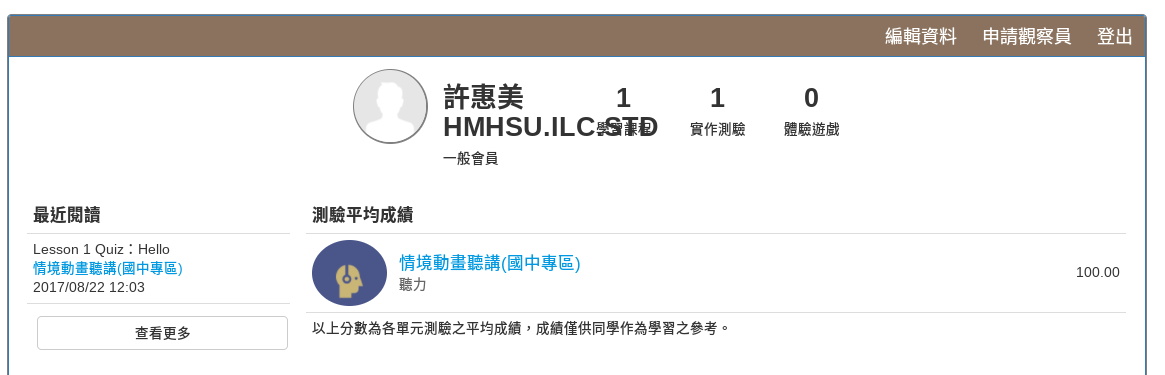 1
學習課程
3